Inleiding verbanden
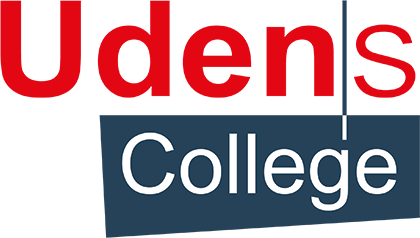 1
Inleiding verbanden
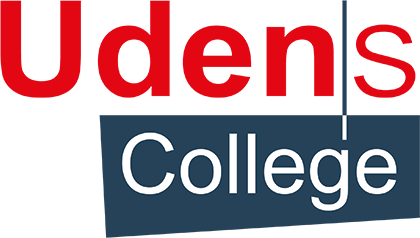 Udens College
2
Inleiding verbanden
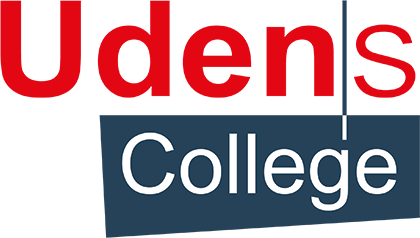 Udens College
3
Inleiding verbanden
Click to add text
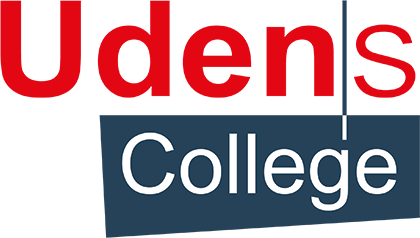 Udens College
4
Inleiding verbanden
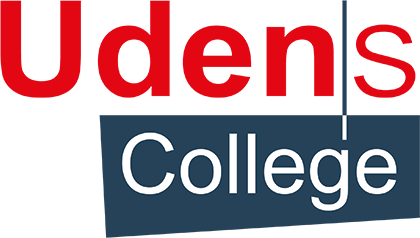 Udens College
5
1. Lineair verbandLeerdoelen
Aan het eind van de paragraaf weet je:
hoe je aan een grafiek kunt zien of je te maken hebt met een lineair verband.
hoe je aan een tabel kunt zien of je te maken hebt met een lineair verband.
hoe je aan een formule kunt zien of je te maken hebt met een lineair verband.
Hoe je een lineaire formule opstelt
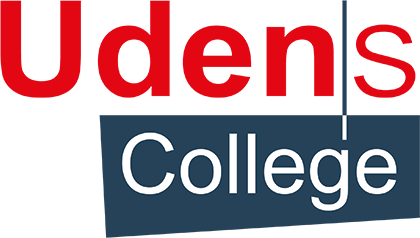 Thema: Lineair Verband
1 Lineair verband
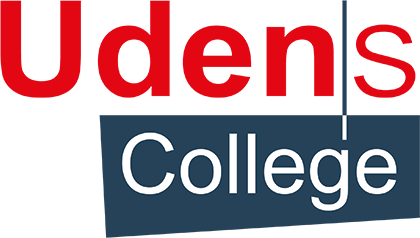 Udens College
7
2 Lineaire formule maken
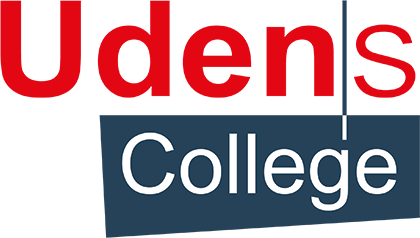 Udens College
8
2 Lineaire formule maken
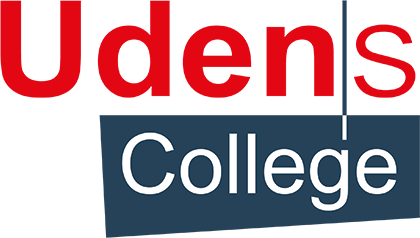 Udens College
9
3. Oplossen met grafiekenLeerdoelen
Aan het eind van de paragraaf weet je:
wat een vergelijking is.
wat de oplossing van een vergelijking is.
hoe je een vergelijking kunt oplossen met een grafiek.
hoe je een vergelijking kunt oplossen met de balansmethode.
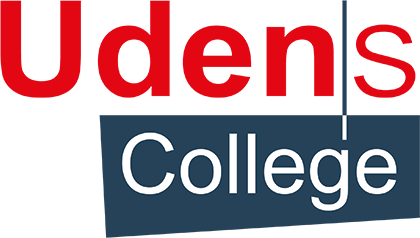 Thema: Lineair Verband
3 Oplossen met grafieken
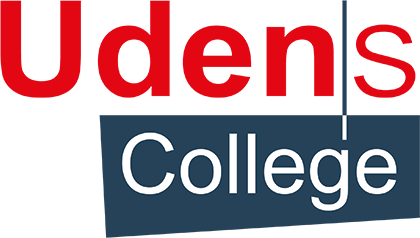 Udens College
11
3. Oplossen met grafieken
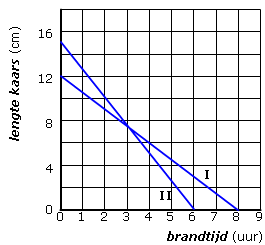 Je ziet 2 formule: I en II
Wanneer zijn deze gelijk?
Hoe zie je dat?

Wanneer is kaars I gelijk aan 10 cm? En kaars 2?
Welke vergelijking hoort hierbij? 
Controleer nu je antwoord!

Zou je een formule kunnen opstellen bij kaars I en II?
Kaars I: Lengte kaars=12-1.5x brandtijd
Kaars II: Lengte kaars= 15-2,5x brandtijd
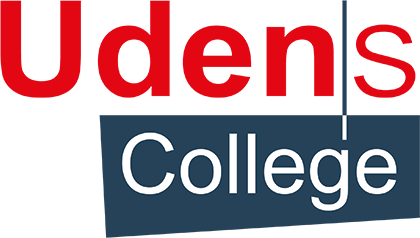 Thema: Lineair Verband; 3. oplossen met grafieken
4 Vergelijkingen en balansmethode
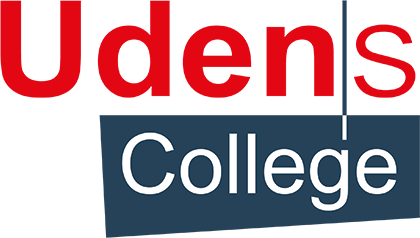 Udens College
13
4. Vergelijkingen en balansmethode
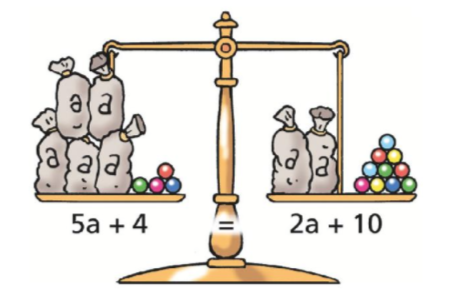 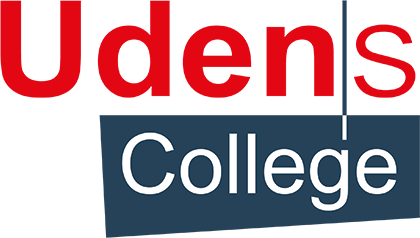 Thema: Lineair Verband; 5. Balansmethode
4 Vergelijkingen en balansmethode (vb 1)
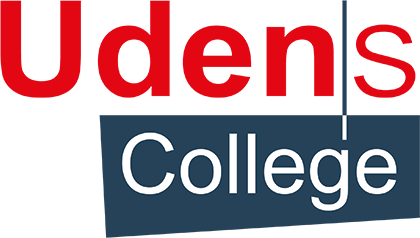 Udens College
15
4 Vergelijkingen en balansmethode (vb 2)
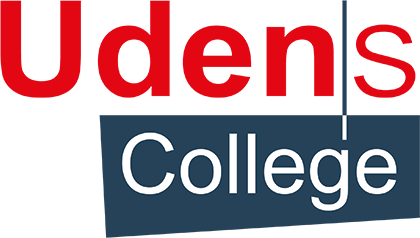 Udens College
16
Som-en verschilformule
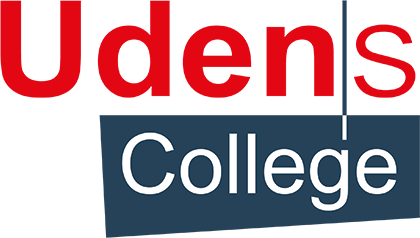 Udens College
17
Recht evenredig verband
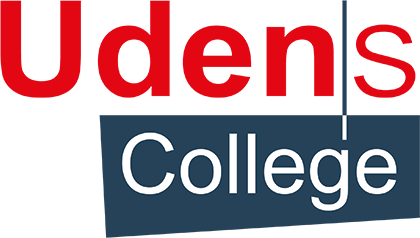 Udens College
18
6. Kwadratische verbandenLeerdoelen
Aan het eind van de paragraaf weet je:
kun je een kwadratisch verband herkennen aan de formule.
kun je een tabel bij een kwadratisch verband maken.
kun je een grafiek bij een kwadratisch verband maken.
weet je dat de grafiek van een kwadratisch verband een parabool wordt genoemd.
weet je hoe je aan de formule van een kwadratisch verband kunt zien of je te maken hebt met een dalparabool of met een bergparabool.
weet je wat wordt bedoeld met de top van een parabool en met het minimum of maximum.
weet je dat een parabool symmetrisch is en dat de symmetrie-as door de top loopt.
weet je wat wordt bedoeld met een kwadratische vergelijking.
kun je controleren of een getal de oplossing van een kwadratische vergelijking is.
weet je dat een kwadratische vergelijking twee oplossingen kan hebben.
Thema: Kwadratisch Verband; 8. Formule/grafiek
6 Kwadratische verbanden
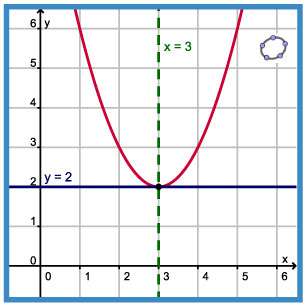 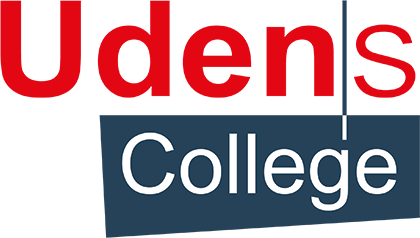 Udens College
20
7 Parabool
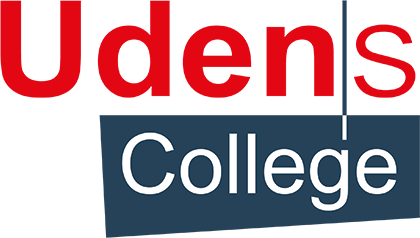 Udens College
21
8. Toppen van een Parabool
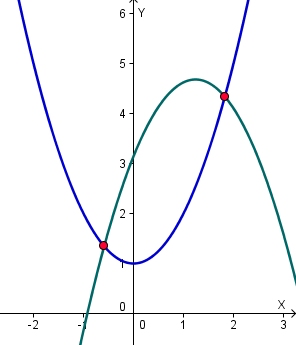 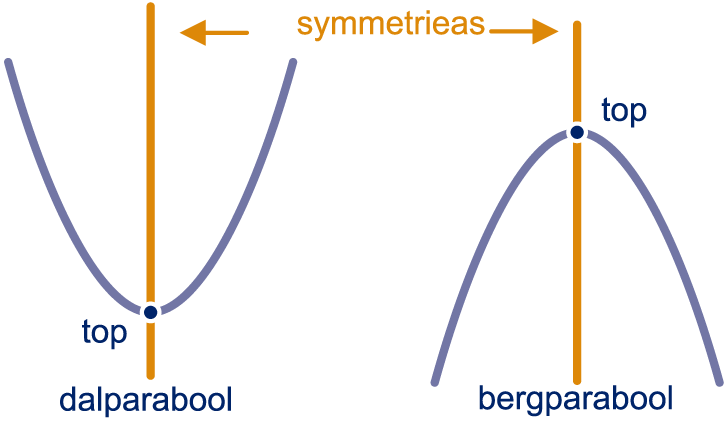 Thema: Kwadratisch Verband; 9. Parabool
8 Oplossing zoeken
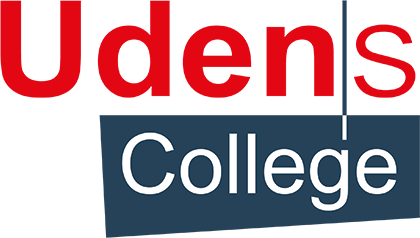 Udens College
23
Oplossen met inklemmen
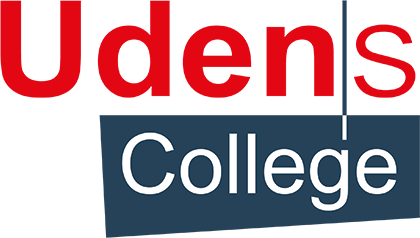 Udens College
24
Leerdoelen
Aan het eind van de paragraaf weet je:
hoe je wortelverband aan de formule kunt herkennen.
hoe je een formule van een wortelverband een tabel en een grafiek maakt.
hoe je machtsverband aan de formule kunt herkennen.
hoe je een formule van een machtsverband een tabel en een grafiek maakt.
hoe je een hyperbolisch verband aan de formule kunt herkennen.
hoe je een formule van een hyperbolisch verband een tabel en een grafiek maakt.
Hoe je een formule van omgekeerd evenredig verband kunt herkennen. 
hoe je een periodiek verband aan de grafiek kunt herkennen.
hoe je uit de grafiek van een periodiek verband de periode en de uitwijking (amplitude) afleest.
Thema: Overige Verbanden; 10. Machtsverbanden
11 Machtsverbanden
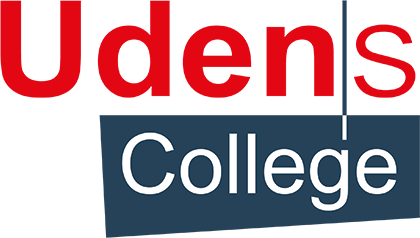 Udens College
26
11. Machtsverbanden
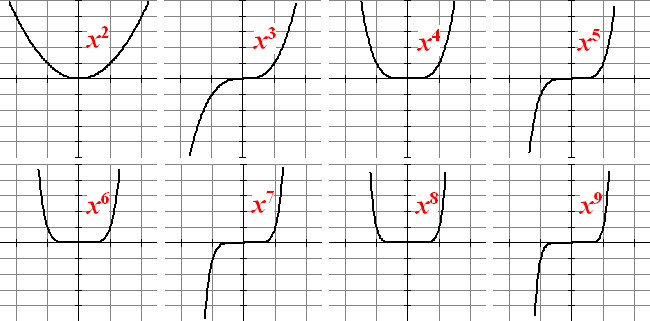 Thema: Overige Verbanden; 10. Machtsverbanden
11 Machtsverbanden
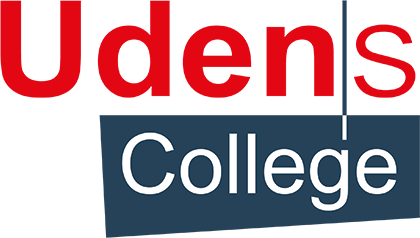 Udens College
28
Somformule
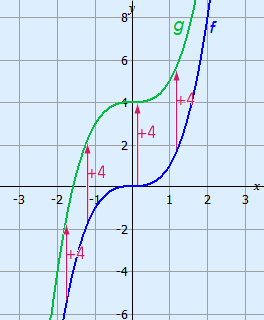 Y=X2
Y=4
Thema: Overige Verbanden; 10. Machtsverbanden
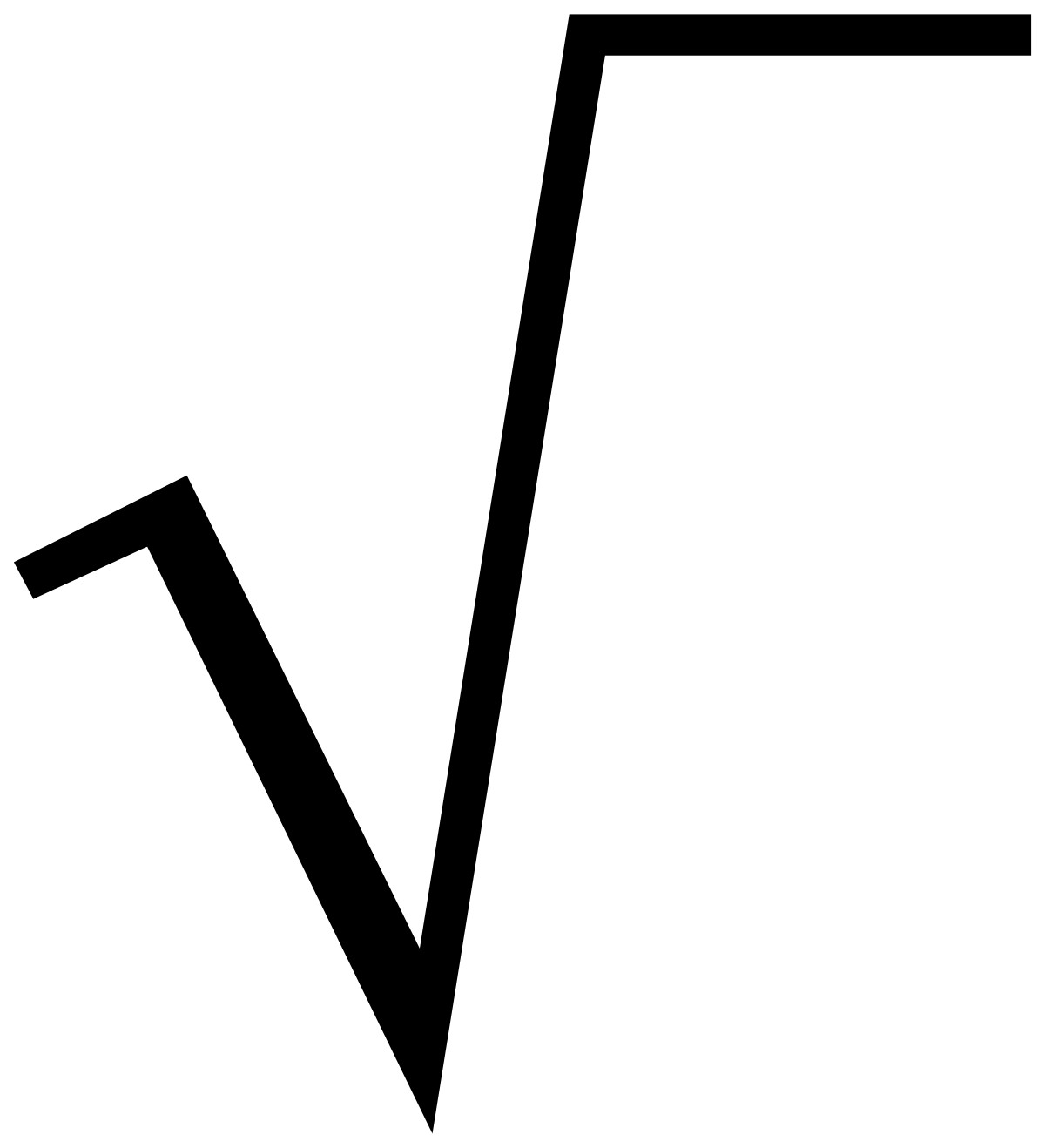 12 Wortelverbanden
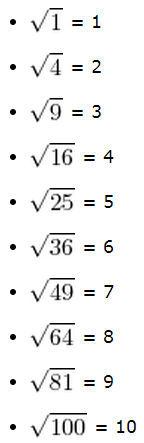 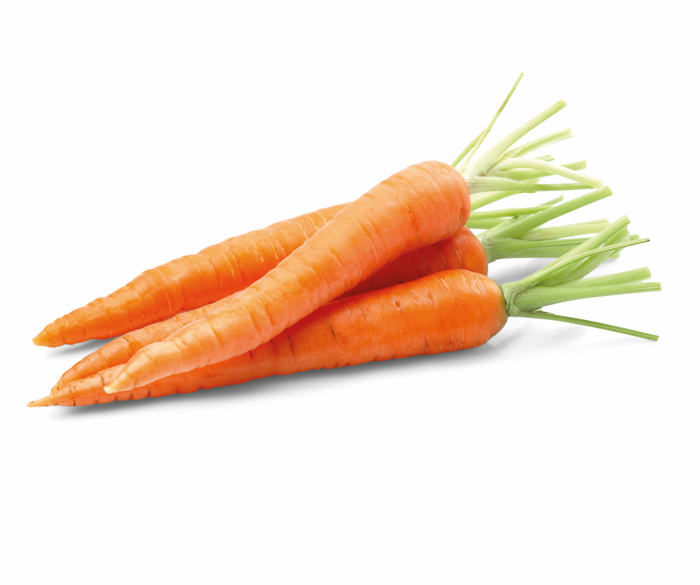 Thema: Overige Verbanden; 11. Wortel verbanden
12 Wortelverbanden
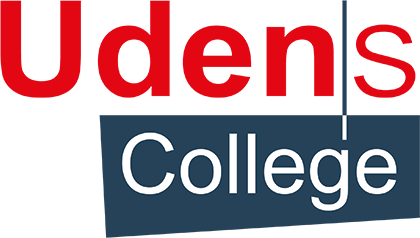 Udens College
31
12 Wortelverbanden
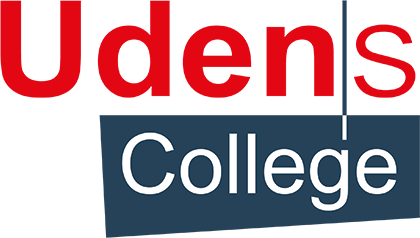 Udens College
32
13. Omgekeerd evenredige verbanden
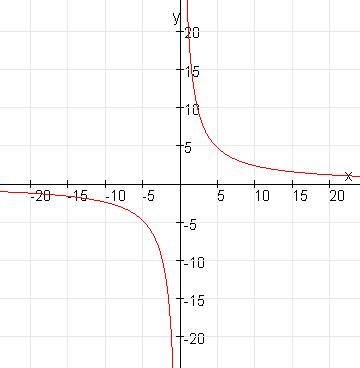 Kenmerken:
Je kunt geen 0 invullen, geeft error op RM
In tabel: onderste x bovenste getal geeft dezelfde uitkomst
Y
24
X
Thema: Overige Verbanden; 12. Omgekeerd evenredige verbanden
13 Omgekeerd evenredige verband
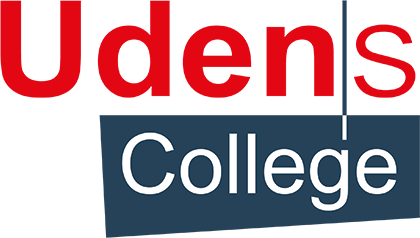 Udens College
34
13 Omgekeerd evenredig verbanden (vb)
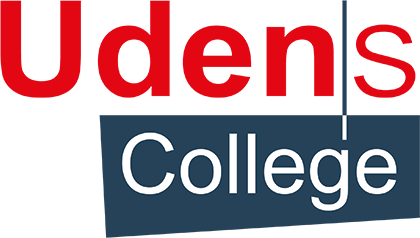 Udens College
35
14 Periodieke verbanden
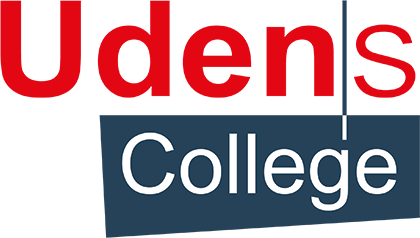 Udens College
36
14 Periodiek verbanden
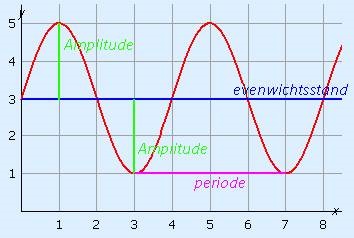 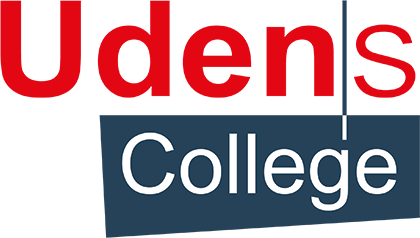 Udens College
37
Frequentie en periode
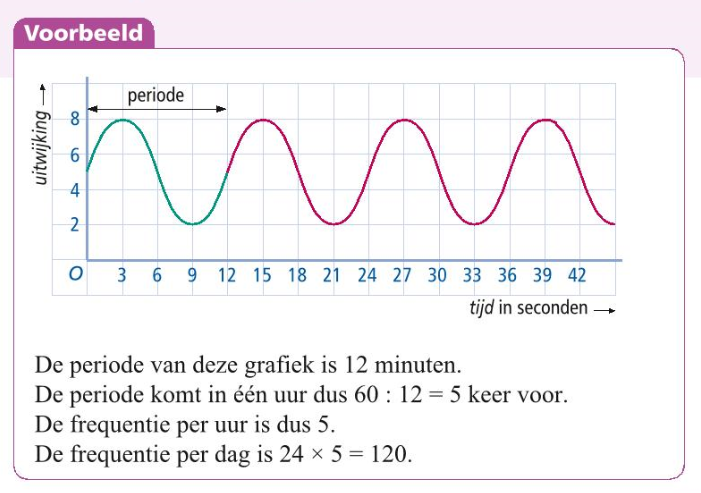 Evenwichtsstand en amplitude
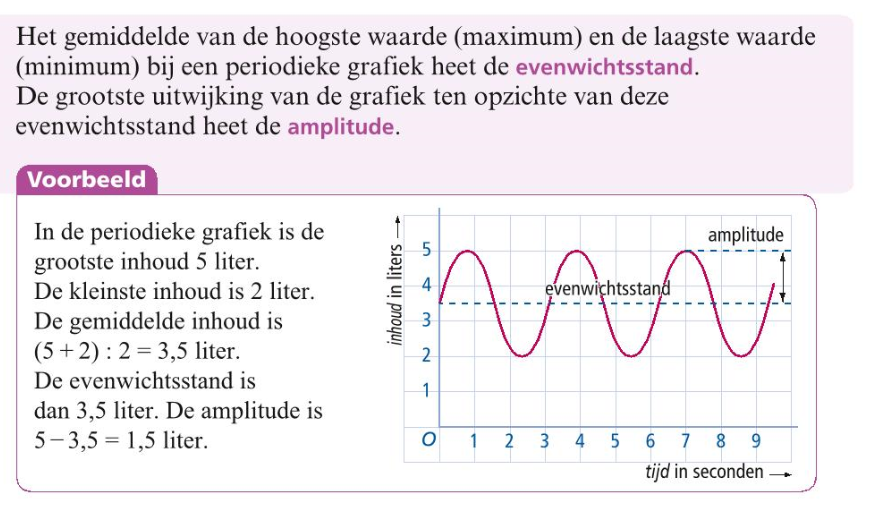 Frequentie van grafiek
Bereken van alle grafieken de frequentie, evenwichtsstand en amplitude
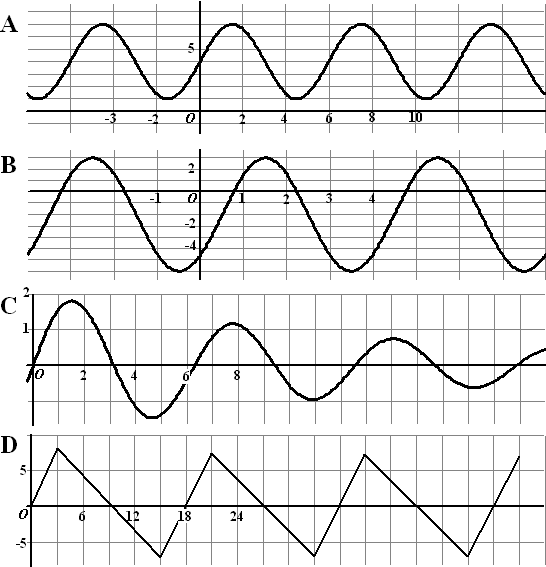 Frequentie:
Aantal keer dat een periode herhaalt wordt
Evenwichtsstand:
Gemiddelde tussen hoogste en laagste waarde
Amplitude:
Grootste uitwijking ten opzichte van evenwichtsstand
Exponentieel verband
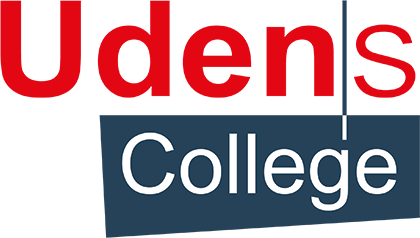 Udens College
41
Procenten en groeifactor bij exponentieel verband
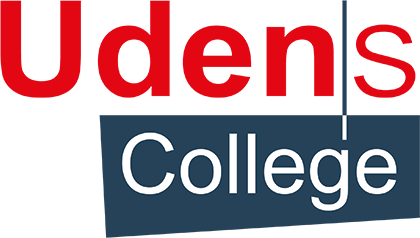 Udens College
42
Exponentieel verband (vb)
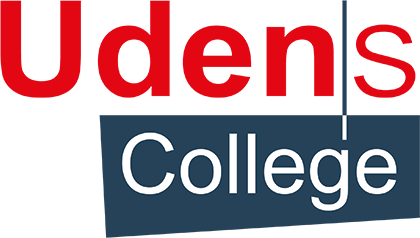 Udens College
43
Machtsverband en exponentieel verband (vb)
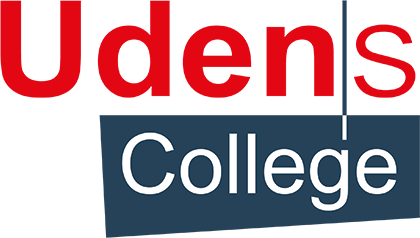 44